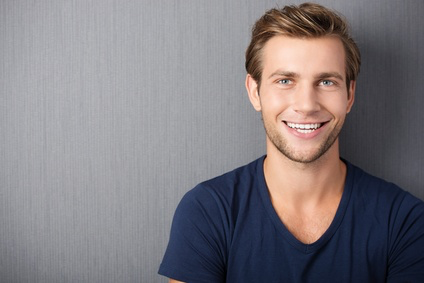 MARTINEZ ALAIN
TELEFON
EMAIL
ADRESSE
000 111 333
name@mail.com
Berlin, DEUTSCHLAND
AUSBILDUNG
BERUFSBEZEICHNUNG
2013-2014
ÜBER MICH
Lorem ipsum dolor sit amet, consectetur adipiscing elit. Morbi tristique sapien nec nulla rutrum imperdiet. Nullam faucibus augue id velit luctus maximus. Interdum et malesuada fames ac ante ipsum primis 
in faucibus.
2013-2014
BERUFSERFAHRUNGEN
2013-2014
FÄHIGKEITEN
2013-2014
HOBBYS
2013-2014